1
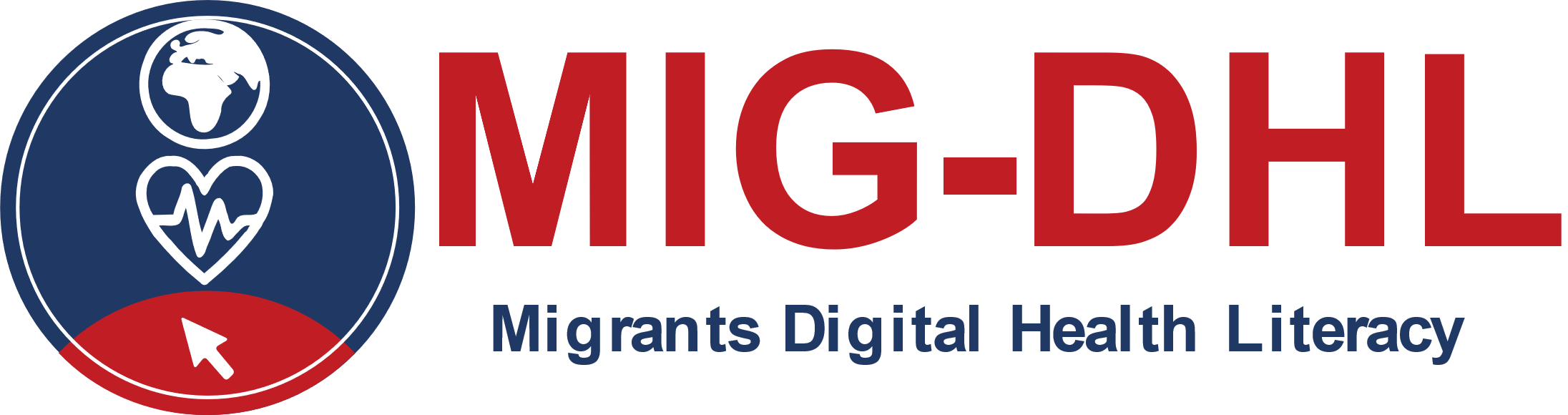 2
3
4
Ενότητα 1
Τι είναι ο ψηφιακός αλφαβητισμός για την υγεία και ποια η σημασία του;
5
6
Η υποστήριξη της Ευρωπαϊκής Επιτροπής για την παραγωγή της παρούσας δημοσίευσης δεν αποτελεί έγκριση του περιεχομένου που αντικατοπτρίζει μόνο τις απόψεις των συγγραφέων και η Επιτροπή δεν μπορεί να θεωρηθεί υπεύθυνη για οποιαδήποτε χρήση των πληροφοριών που περιέχονται σε αυτήν.
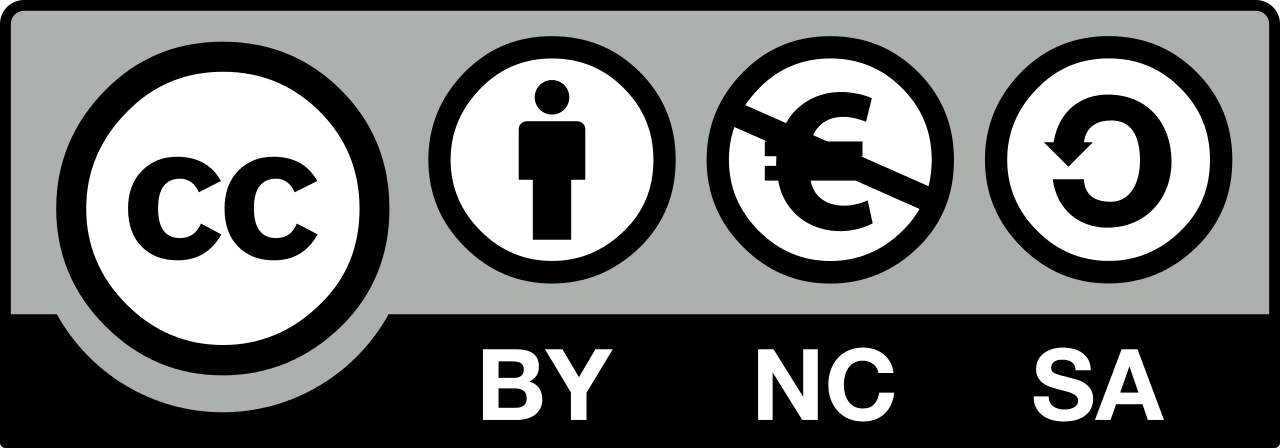 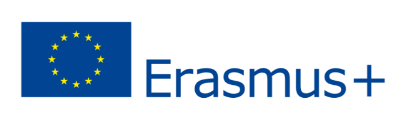 Συνεργάτες
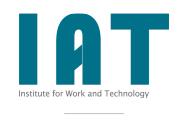 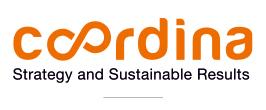 WESTFALISCHE HOCHSCHULE GELSENKIRCHEN,BOCHOLT, RECKLINGHAUSEN
ΓΚΕΛΖΕΝΚΙΡΧΕΝ, ΓΕΡΜΑΝΙΑ
www.w-hs.de
COORDINA ORGANIZACIÓN DE EMPRESAS YRECURSOS HUMANOS, S.L.
ΒΑΛΕΝΘΙΑ, ΙΣΠΑΝΙΑ
Coordina-oerh.com
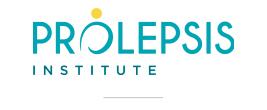 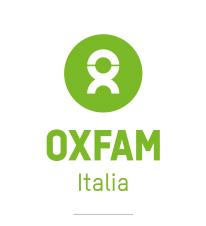 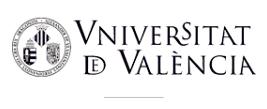 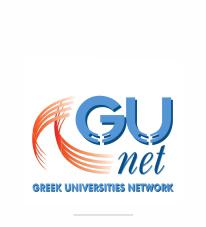 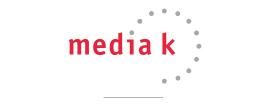 ΠΡΟΛΗΨΙΣ
ΑΘΗΝΑ, ΕΛΛΑΔΑ
https://www.prolepsis.gr/
UNIVERSITAT DE VALENCIA
ΒΑΛΕΝΘΙΑ, ΙΣΠΑΝΙΑ
www.uv.es
media k GmbH
Bad Mergentheim, ΓΕΡΜΑΝΊΑ
www.media-k.eu
Ακαδημαϊκό Διαδίκτυο (GUnet)
ΑΘΗΝΑ, ΕΛΛΑΔΑ
www.gunet.gr
OXFAM ITALIA INTERCULTURA
ΑΡΕΤΣΟ, ΙΤΑΛΙΑ
www.oxfamitalia.org/
Ενότητες
1. Τι είναι ο ψηφιακός αλφαβητισμός για την υγεία και ποια η σημασία του
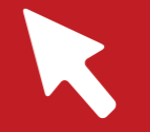 2. Κύρια προβλήματα υγείας κατά την άφιξη σε μια νέα χώρα
3. Υπηρεσίες υγειονομικής περίθαλψης
4. Γίνοαμαι ψηφιακά εγγράμματος
5. Πλοήγηση στο Εθνικό Σύστημα Υγείας μέσω του Διαδικτύου
6. Δραστηριότητα στο ψηφιακό περιβάλλον υγείας
Τι είναι ο ψηφιακός αλφαβητισμός και ποια η σημασία του;
1
Να εισαγάγει τις βασικές έννοιες του ψηφιακού αλφαβητισμού για την υγεία
Να εισαγάγει τα περιεχόμενα των εκπαιδευτικών μαθημάτων
Στόχοι
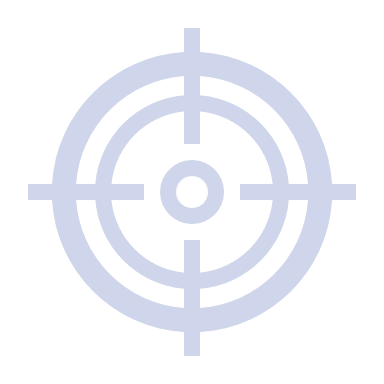 Τι είναι ο ψηφιακός αλφαβητισμός και ποια η σημασία του;
1
Ικανότητες
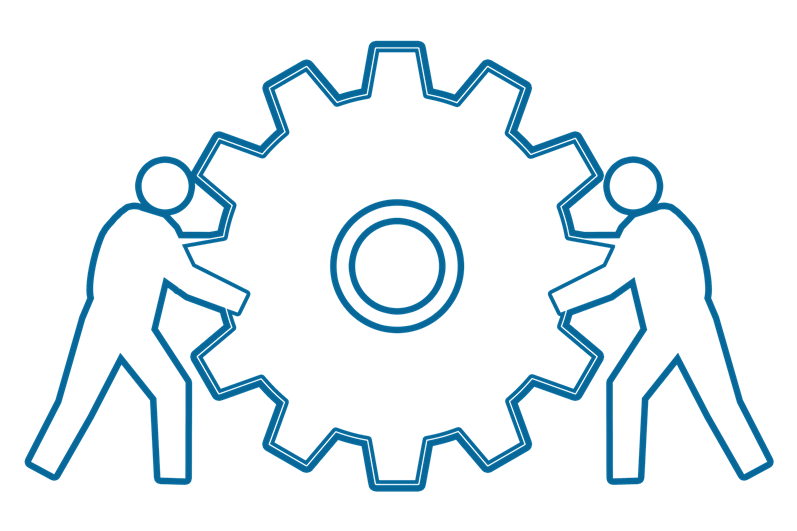 Απόκτηση γνώσης σχετικά με τον ψηφιακό αλφαβητισμό στον τομέα της υγείας (για μετανάστες, συνομηλίκους μεταναστών και επαγγελματίες υγείας)
Απόκτηση γνώσης σχετικά με τη σημασία του ψηφιακού αλφαβητισμού για την υγεία των μεταναστών (για τους μετανάστες, τους συνομηλίκους τους και τους επαγγελματίες υγείας)
Πηγή | Άδεια Pixabay
Εισαγωγή στο εκπαιδευτικό πρόγραμμα
Στόχοι
Θα μάθετε για τη δομή και το περιεχόμενο του προγράμματος Erasmus+ MIG-DHL και θα πάρετε μια πρώτη ιδέα για την έννοια του ψηφιακού αλφαβητισμού στην υγεία.
Δράση 1.1.1
Εισαγωγή
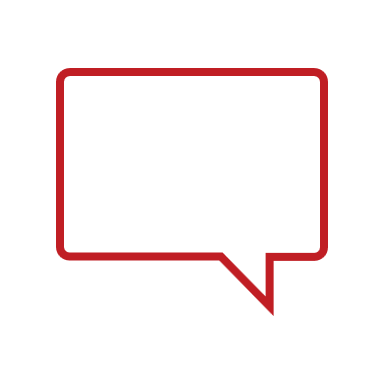 1.1
1.1.1
Στόχοι
1.1.2
Ας ξεκινήσουμε...
Θα μάθετε για τη δομή και το περιεχόμενο του προγράμματος Erasmus+ MIG-DHL.
1.1.3
1.1.4
1.1.5
1.1 Εισαγωγή
Πρόγραμμα Erasmus+
Το παρακάτω βίντεο παρέχει μια καλή επισκόπηση της ιδέας του προγράμματος Erasmus+ και ιδίως της ιδέας της εταιρικής σχέσης στρατηγικής Erasmus+ K2:
https://www.youtube.com/watch?v=ap2guv2PFco
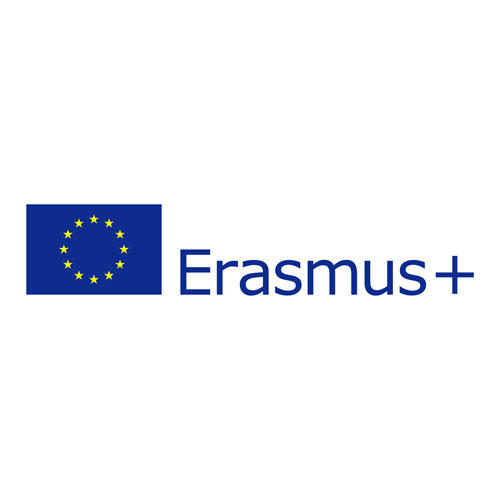 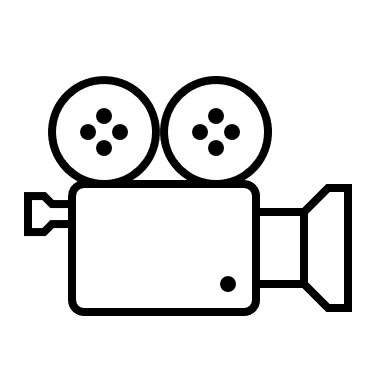 Πηγή | Άδεια Pixabay
1.1 Εισαγωγή
Επισκόπηση του έργου — Το υλικό
I.O.1
ΑΠΟΤΕΛΈΣΜΑΤΑ ΑΠΌ ΤΗ ΣΥΝΔΗΜΙΟΥΡΓΊΑ
I.O.1
ΑΠΟΤΕΛΈΣΜΑΤΑ ΑΠΌ ΤΗ ΣΥΝΔΗΜΙΟΥΡΓΊΑ
I.O.2
ΕΚΠΑΙΔΕΥΤΙΚΌ
ΥΛΙΚΟ
I.O.3
ΣΧΕΔΙΑΣΜΈΝΕΣ ΔΡΑΣΤΗΡΙΌΤΗΤΕΣ ΠΡΑΚΤΙΚΉΣ ΚΑΤΆΡΤΙΣΗΣ
ΕΓΧΕΙΡΊΔΙΑ
ΠΑΡΟΥΣΙΆΣΕΙΣ
ΠΑΙΧΝΙΔΙΑ & ΒΙΝΤΕΟ
ΚΑΤΕΥΘΥΝΤΉΡΙΕΣ ΓΡΑΜΜΈΣ ΚΑΤΆΡΤΙΣΗΣ ΓΙΑ ΤΗΝ ΕΦΑΡΜΟΓΉ ΤΗΣ ΔΟΜΉΣ ΚΑΙ ΤΩΝ ΔΡΑΣΤΗΡΙΟΤΉΤΩΝ ΤΗΣ ΕΝΌΤΗΤΑΣ
ΕΚΠΑΙΔΕΥΤΙΚΟ ΠΡΟΓΡΑΜΜΑ
I.O.4
ΨΗΦΙΑΚΗ ΠΛΑΤΦΟΡΜΑ
1.1 Εισαγωγή
Επισκόπηση του έργου — Περιεχόμενο
1. Τι είναι ο ψηφιακός αλφαβητισμός και ποια η σημασία του
2. Κύρια προβλήματα υγείας κατά την προσγείωση σε μια νέα χώρα
3. Εθνικά συστήματα υγείας
4. Γινόμαστε ψηφιακά εγγράμματοι
5. Πλοήγηση στο Εθνικό Σύστημα Υγείας μέσω του Διαδικτύου
6. Δραστηριότητα στο ψηφιακό περιβάλλον
1.1 Εισαγωγή
Επισκόπηση του έργου - Οργανωτική δομή των ενοτήτων
Κάθε ενότητα έχει διάρκεια μεταξύ 4,5 (σύντομη ενότητα) και 9 ωρών (μεγαλύτερη ενότητα)
Κάθε ενότητα αποτελείται από δια ζώσης συνεδρίες και online συνεδρίες. 
Οι δια ζώσης συνεδρίες αποτελούνται από μια σύντομη παρουσίαση, ομαδικές δραστηριότητες και πρακτικές δραστηριότητες. 
Οι διαδικτυακές συνεδρίες είναι μεμονωμένες εργασίες που μπορούν να γίνουν αποκομμένες από τον τόπο και τον χρόνο των δια ζώσης συνεδριών.
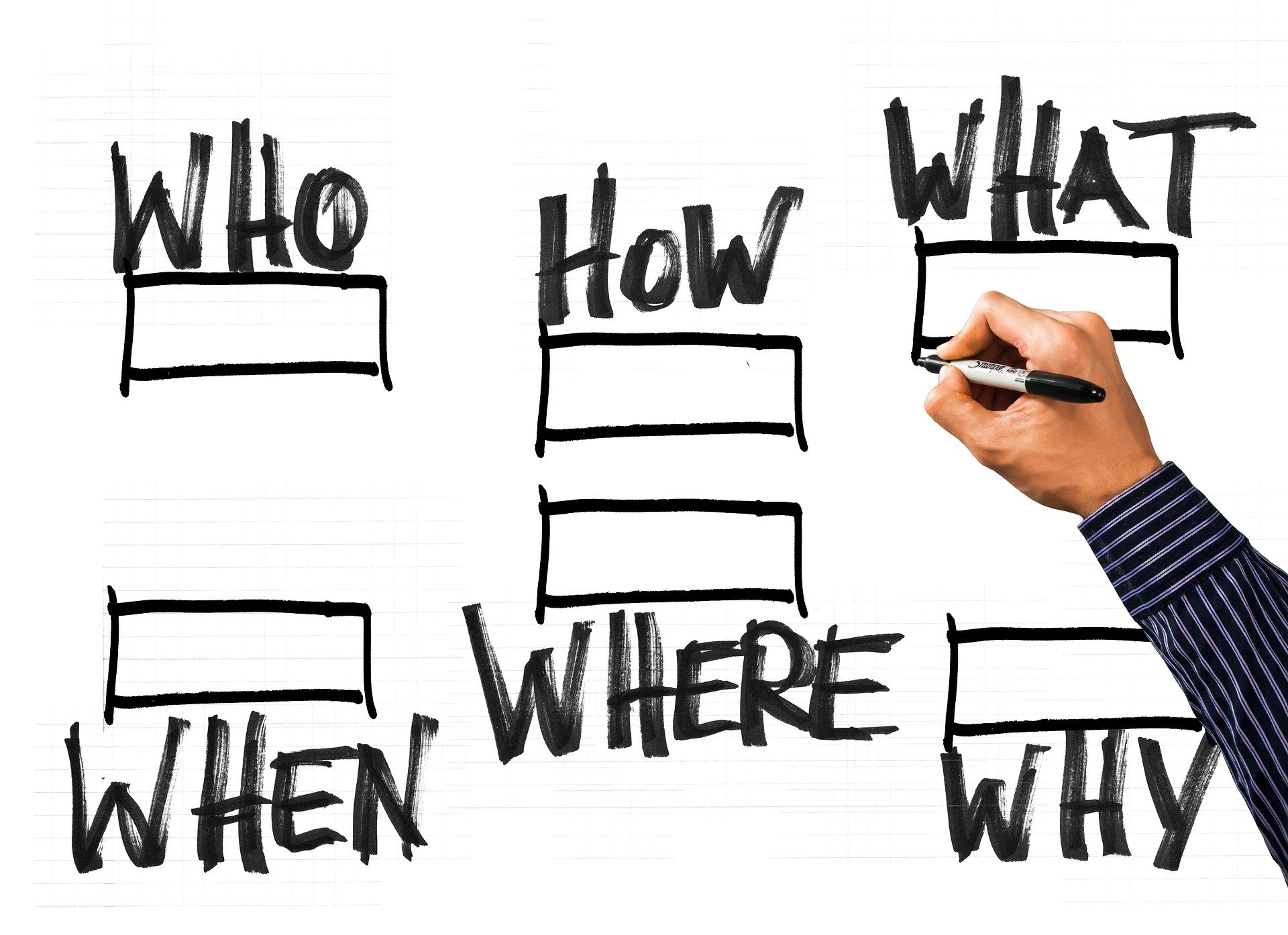 Πηγή | Άδεια Pixabay
1.1 Εισαγωγή
Παρουσιάζοντας τον εαυτό μας
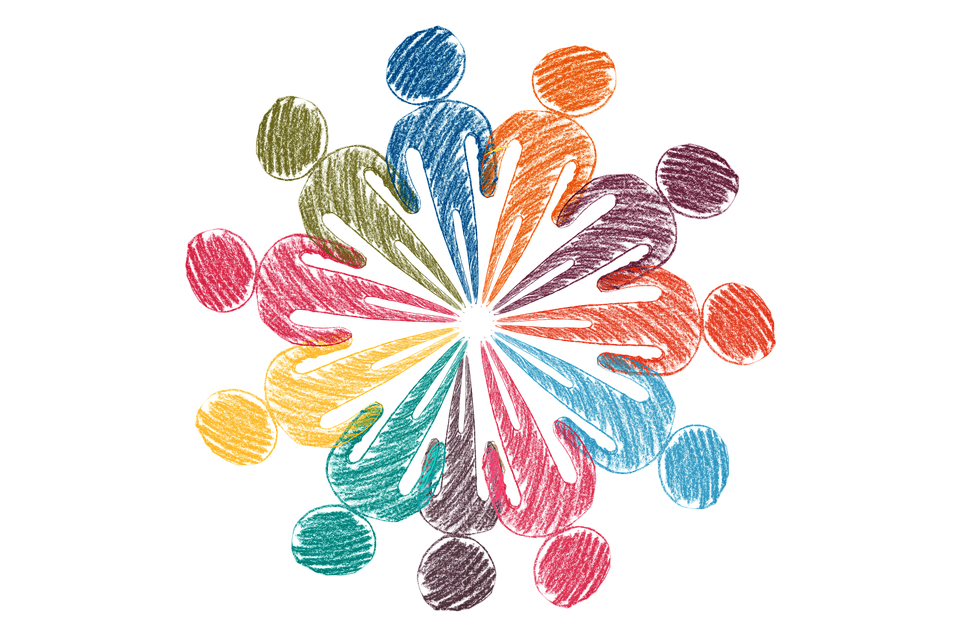 Ποιο είναι το όνομά μου
Από ποια χώρα προέρχομαι
Γιατί ήρθα σε αυτή τη χώρα
Ποια είναι τα χόμπι μου 
Ποια είναι τα κίνητρα και οι στόχοι μου για αυτό το μάθημα;
Πηγή | Άδεια Pixabay
Δράση 1.1.2
Δυναμική της ομάδας — Έννοια του ψηφιακού αλφαβητισμού στην υγεία
Στόχοι
1.1
1.1.1
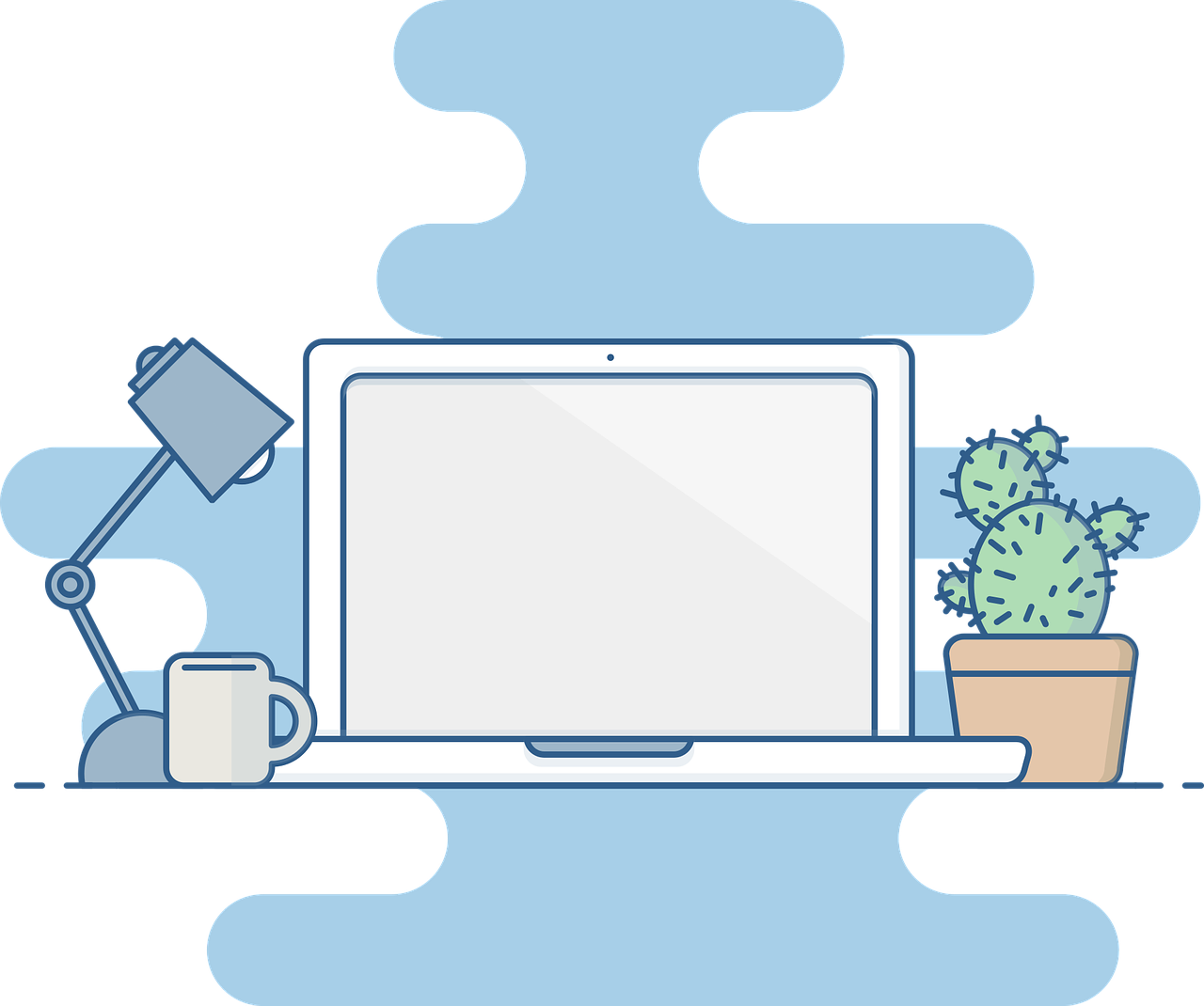 Θα μάθετε για την έννοια του ψηφιακού αλφαβητισμού και τις δεξιότητες που απαιτούνται:
Λειτουργικές δεξιότητες
Δεξιότητες περιήγησης στο Διαδίκτυο
Δεξιότητες στην αναζήτηση πληροφοριών
Αξιολόγηση της αξιοπιστίας, προσδιορισμός συνάφειας
Προσθήκη περιεχομένου
Προστασία της ιδιωτικής ζωής
1.2
1.1.2
1.1.3
1.1.4
1.1.5
Πηγή | Άδεια Pixabay
1.2 Η έννοια του ψηφιακού αλφαβητισμού
Η έννοια του ψηφιακού αλφαβητισμού στην υγεία
Ψηφιακός αλφαβητισμός στην υγεία (DHL) 
είναι η ικανότητα να αναζητάς, να βρίσκεις, να κατανοείς και να αξιολογείς πληροφορίες για την υγεία από ηλεκτρονικές πηγές και να εφαρμόζεις τις γνώσεις που αποκτήθηκαν για την αντιμετώπιση ή την επίλυση ενός προβλήματος υγείας.
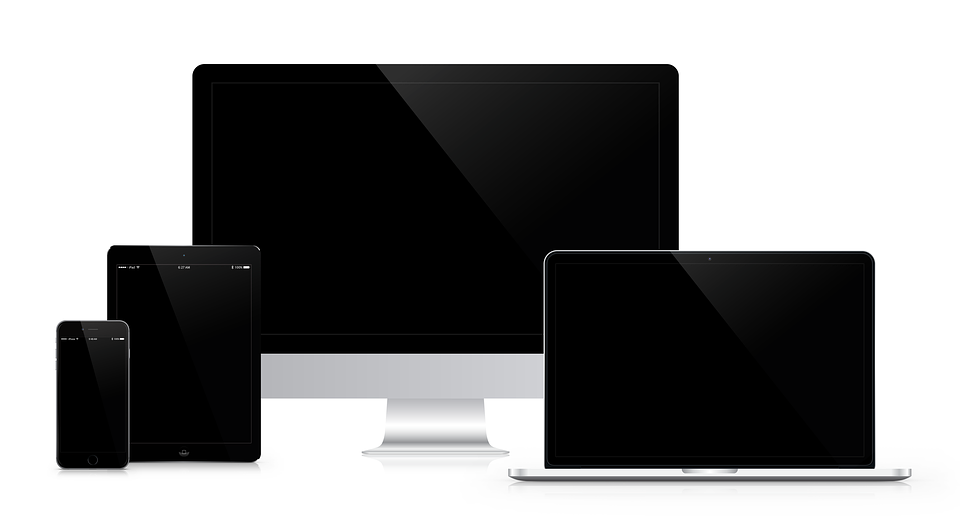 Πηγή | Άδεια Pixabay
1.2 Η έννοια του ψηφιακού αλφαβητισμού
Επιχειρησιακές δεξιότητες
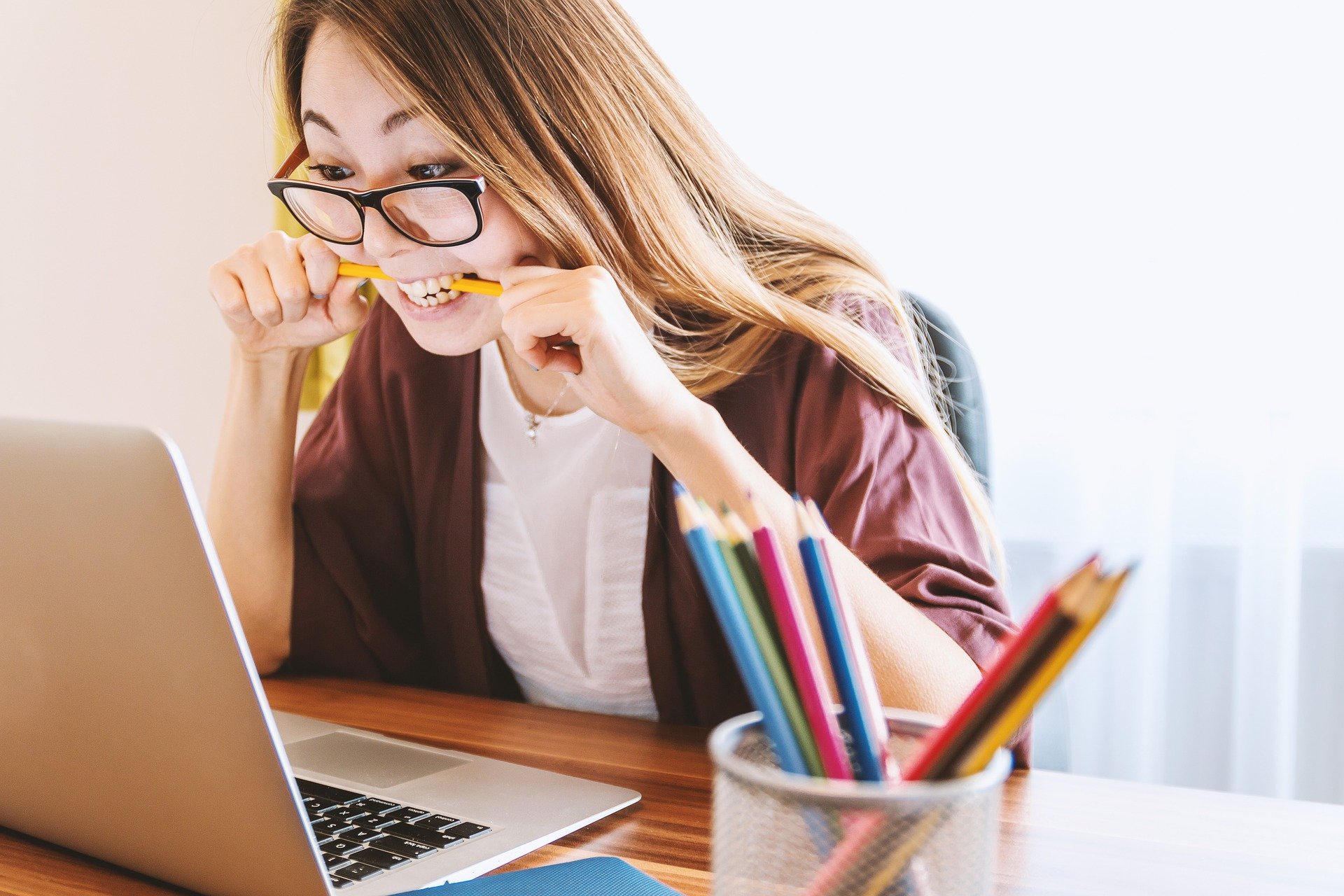 Πόσο εύκολο ή δύσκολο είναι για εσάς: 
να χρησιμοποιήσετε τον υπολογιστή σας και το πρόγραμμα περιήγησης ιστού;
να δείξετε σε άλλους να κάνουν το ίδιο / να καθοδηγήσετε κάποιον άλλο να το κάνει;
Πηγή | Άδεια Pixabay
1.2 Η έννοια του ψηφιακού αλφαβητισμού
Δεξιότητες περιήγησης
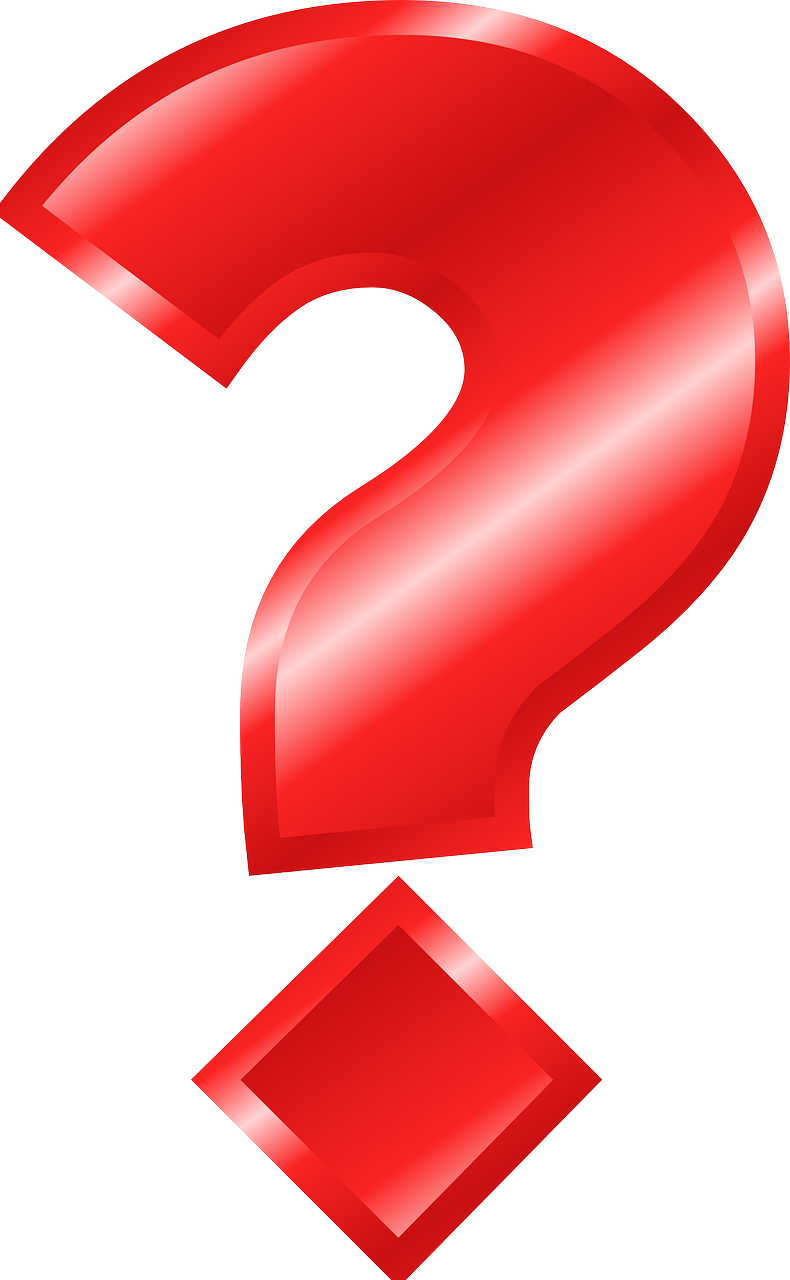 Πόσο εύκολο ή δύσκολο σας είναι να περιηγηθείτε στο διαδίκτυο;
Πηγή | Άδεια Pixabay
1.2 Η έννοια του ψηφιακού αλφαβητισμού
Αναζήτηση πληροφοριών
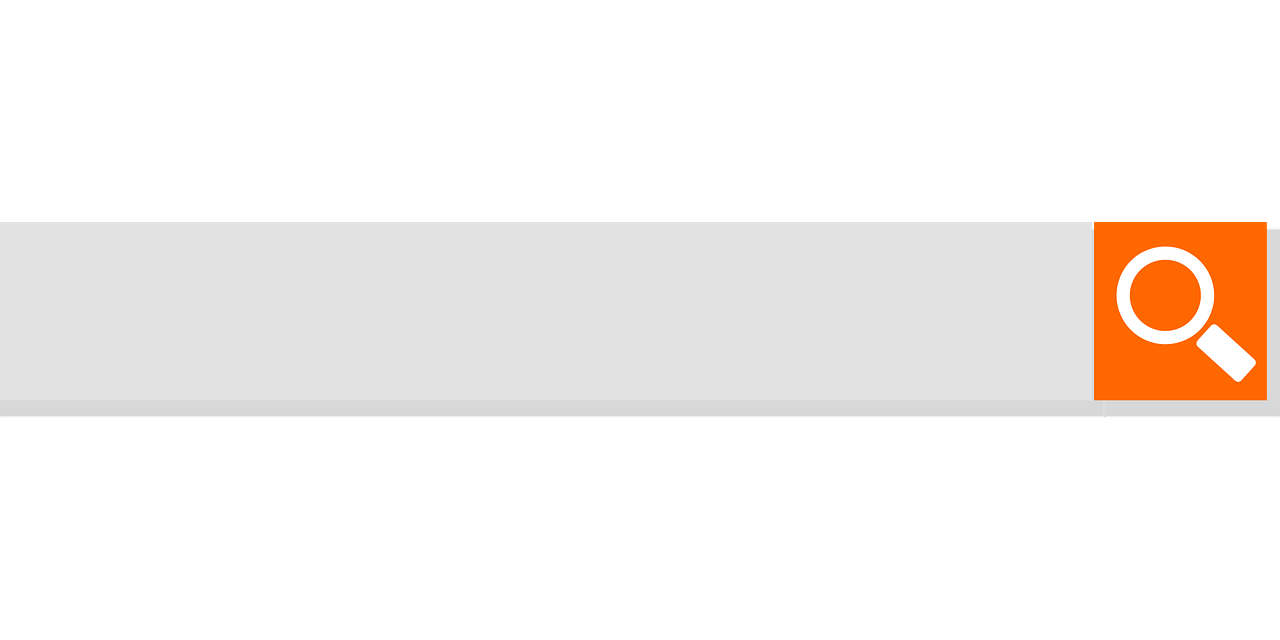 Πόσο εύκολο ή δύσκολο σας είναι να βρείτε πληροφορίες στο διαδίκτυο; (Σχετικά με θέματα υγείας, συγκεκριμένες ασθένειες κ.λπ.) 

Θα λέγατε ότι ξέρετε πώς να αναζητήσετε πληροφορίες στο διαδίκτυο;
Πηγή | Άδεια Pixabay
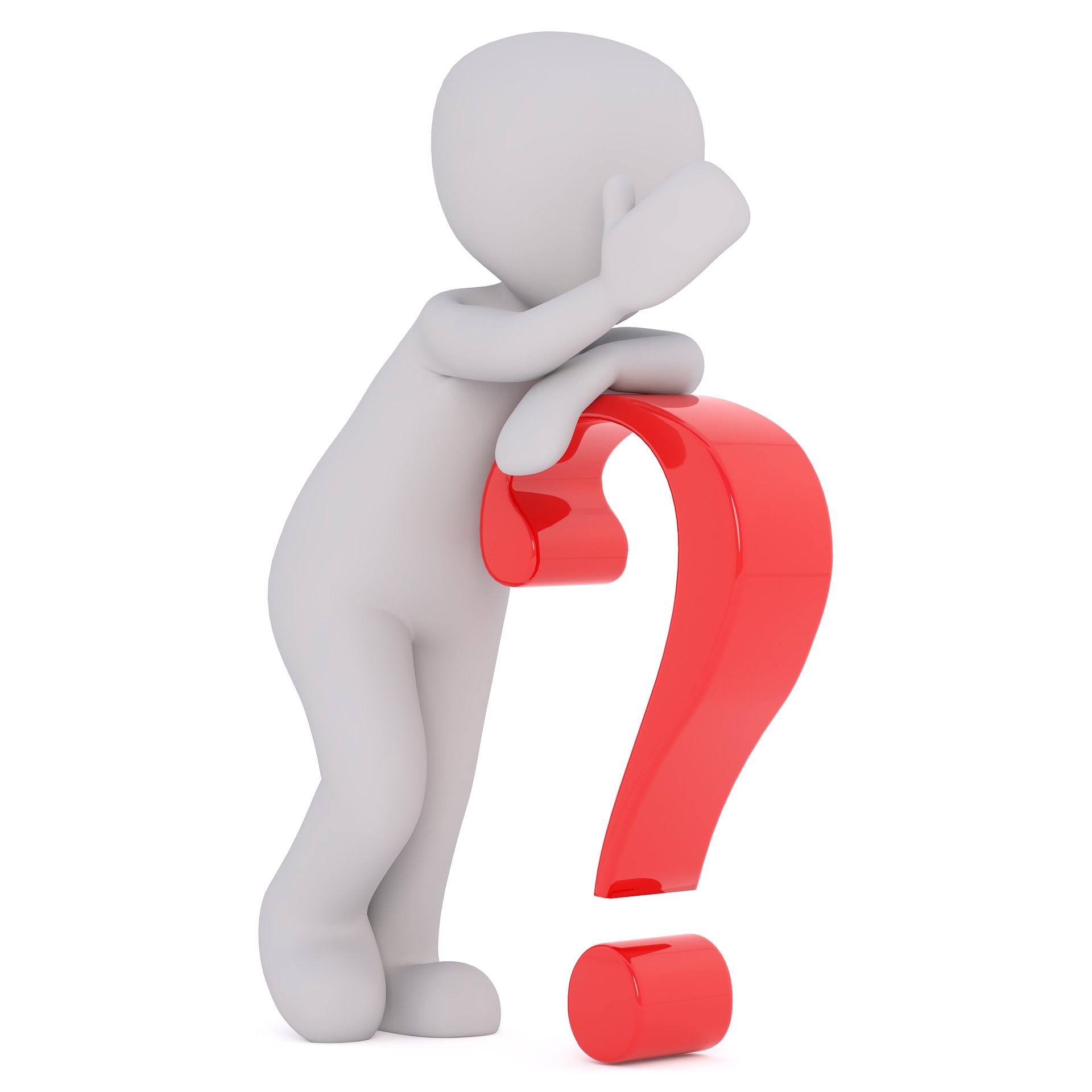 Πηγή | Άδεια Pixabay
1.2 Η έννοια του ψηφιακού αλφαβητισμού
Αξιολόγηση της αξιοπιστίας
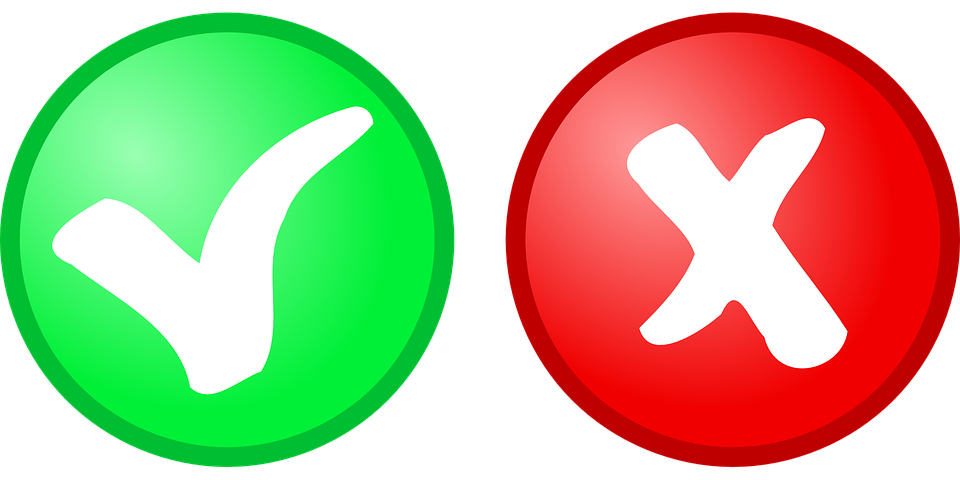 Όταν ψάχνετε για πληροφορίες υγείας στο διαδίκτυο, θεωρείτε ότι σας είναι εύκολο ή δύσκολο να αποφασίσετε αν οι πληροφορίες είναι αξιόπιστες ή όχι;
Πηγή | Άδεια Pixabay
1.2 Η έννοια του ψηφιακού αλφαβητισμού
Προσδιορισμός της συνάφειας
Όταν ψάχνετε για πληροφορίες για την υγεία στο διαδίκτυο, θεωρείτε ότι σας είναι εύκολο ή δύσκολο να επιλέξετε ανάμεσα σε όλες τις πληροφορίες που βρίσκετε;
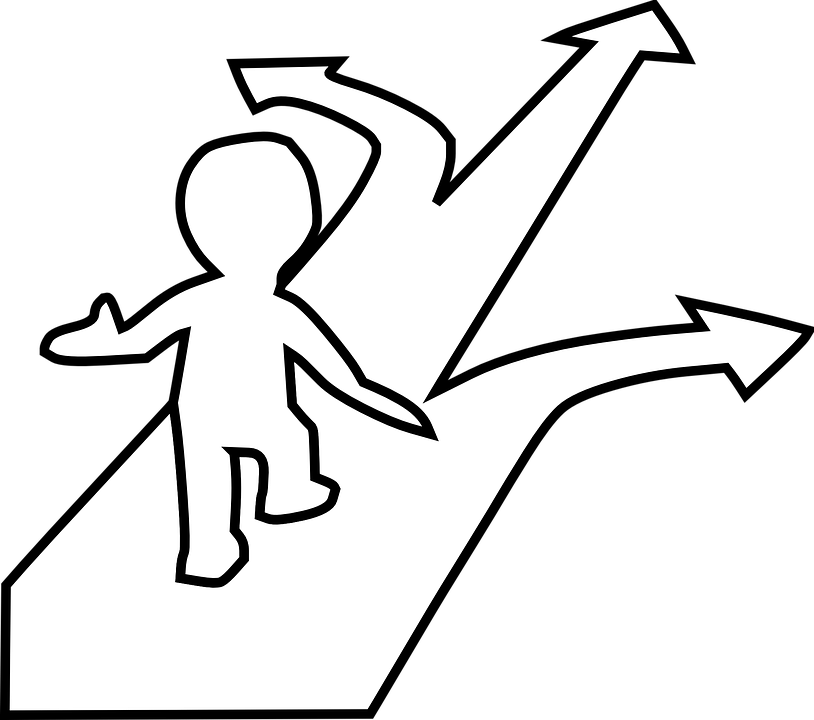 Πηγή | Άδεια Pixabay
1.2 Η έννοια του ψηφιακού αλφαβητισμού
Προσθήκη περιεχομένου
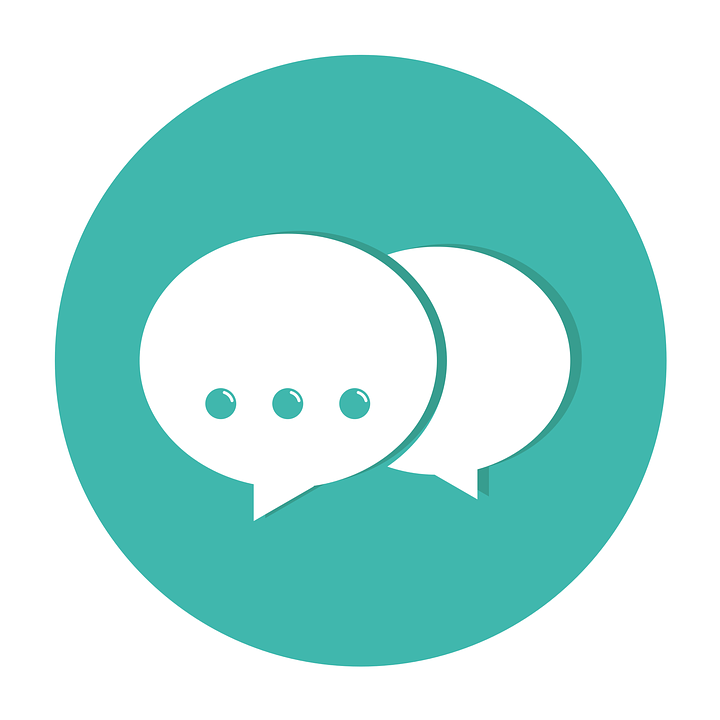 Έχετε ποτέ...
αναρτήσει μια ιατρική ανασκόπηση; 
αναρτήσει ένα μήνυμα σε ένα φόρουμ υποστήριξης ή μια ιστοσελίδα κοινωνικής δικτύωσης;
Πηγή | Άδεια Pixabay
1.2 Η έννοια του ψηφιακού αλφαβητισμού
Προστασία της ιδιωτικής ζωής
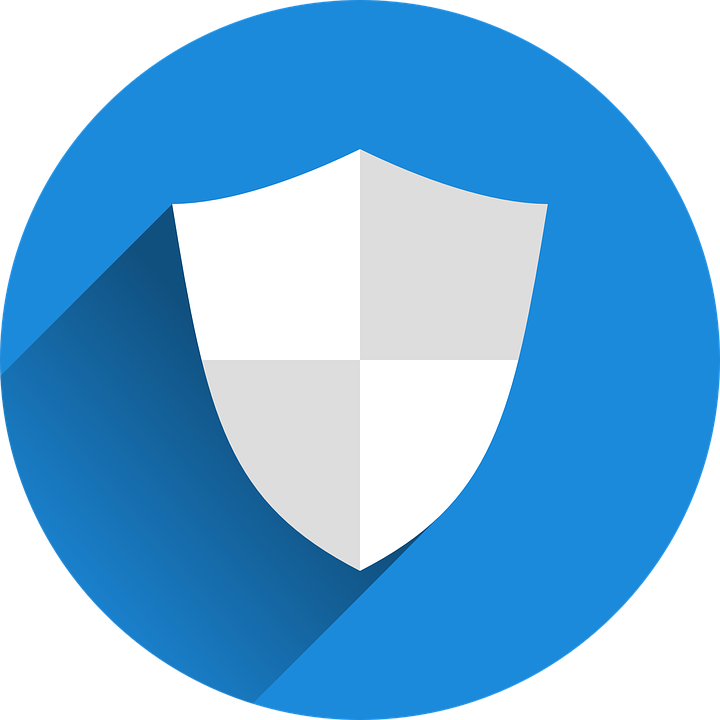 Έχετε ποτέ...
Μοιραστεί προσωπικές πληροφορίες υγείας (εσείς ή άλλοι) με άλλους στο διαδίκτυο;
Έχετε πρόσβαση στο δικό σας ηλεκτρονικό μητρώο υγείας;
Πηγή | Άδεια Pixabay
Δράση 1.1.3
Δυναμική Ομάδας — Πρακτικό Παράδειγμα
Στόχοι
1.1
1.1.1
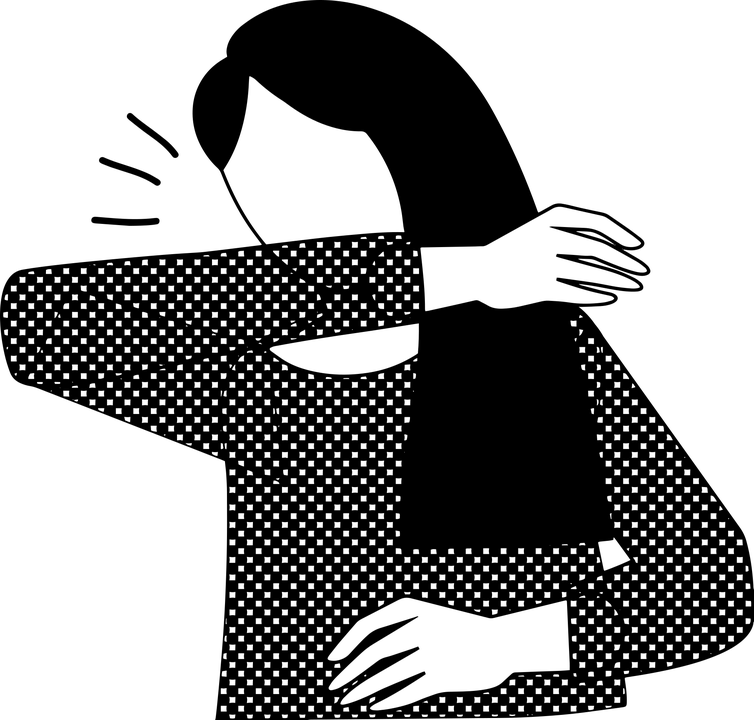 Θα σας παρουσιάσουμε ένα παράδειγμα για τα συμπτώματα: Πυρετός και ξηρός βήχας:

Έχω COVID; Πού μπορώ να αναζητήσω πληροφορίες;
Τι πρέπει να κάνω αν έχω COVID;
Πώς μπορώ να αναζητήσω πληροφορίες στο διαδίκτυο;
Σε ποια ιστοσελίδα αναζητώ τις πληροφορίες;
Πώς μπορώ να ανακαλύψω τα επόμενα βήματα;
1.2
1.1.2
1.1.3
1.1.4
1.1.5
Πηγή | Άδεια Pixabay
Δράση 1.1.4
Έρευνα πάνω στις προηγούμενες γνώσεις σας
1.1
1.1.1
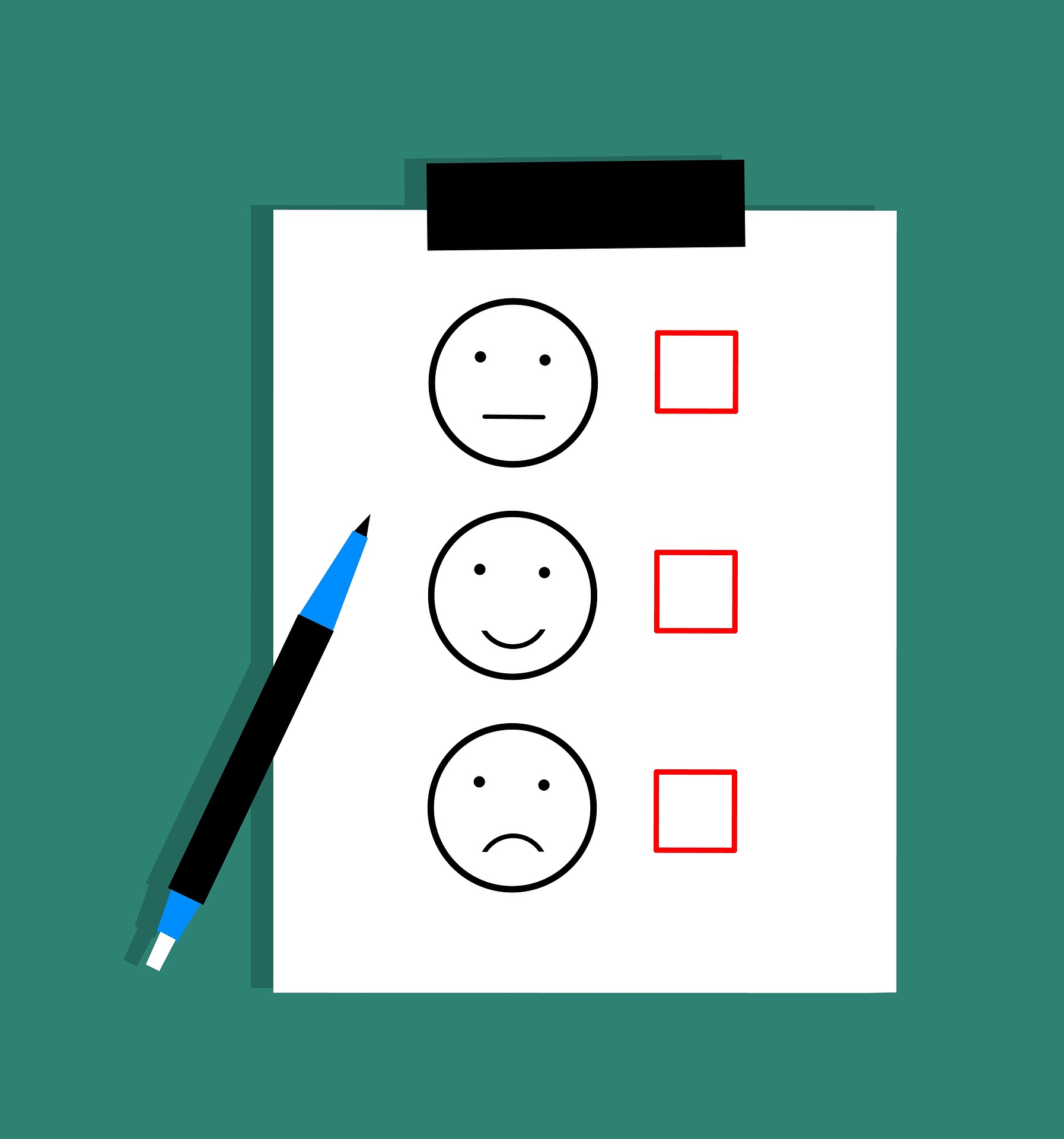 Στόχοι
1.2
1.1.2
Θα συμπληρώσετε ένα ερωτηματολόγιο για τη συλλογή πληροφοριών σχετικά με τις δεξιότητές σας που αφορούν τον ψηφιακό αλφαβητισμό για την υγεία.
1.1.3
1.1.4
1.1.5
Πηγή | Άδεια Pixabay
1.4 Έρευνα
ΗΡΘΕ Η ΩΡΑ ΤΗΣ ΕΡΕΥΝΑΣ!
Δράση 1.1.5
Λήξη — ανασκόπηση
1.1
1.1.1
Στόχοι
1.2
1.1.2
Ακολουθεί περίληψη, καθώς και εξηγήσεις για τις δραστηριότητες που θα πρέπει να ολοκληρώσετε, εκτός της αίθουσας διδασκαλίας.
1.1.3
1.1.4
1.1.5
1.5 Περίληψη & Δραστηριότητες
ΠΕΡΙΛΗΨΗ
ΕΠΕΞΗΓΗΣΕΙΣ
σχετικά με τις δραστηριότητες
Δράση 1.2.1
Έναρξη — Εισαγωγή στη συνεδρία
1.2.1
1.1
Στόχοι
1.2
1.2.2
Θα ενημερωθείτε σχετικά με: Τι θα κάνουμε σήμερα;
Συγκέντρωση των εργασιών για το σπίτι
Πώς να διαχειριστείτε την υγεία σας
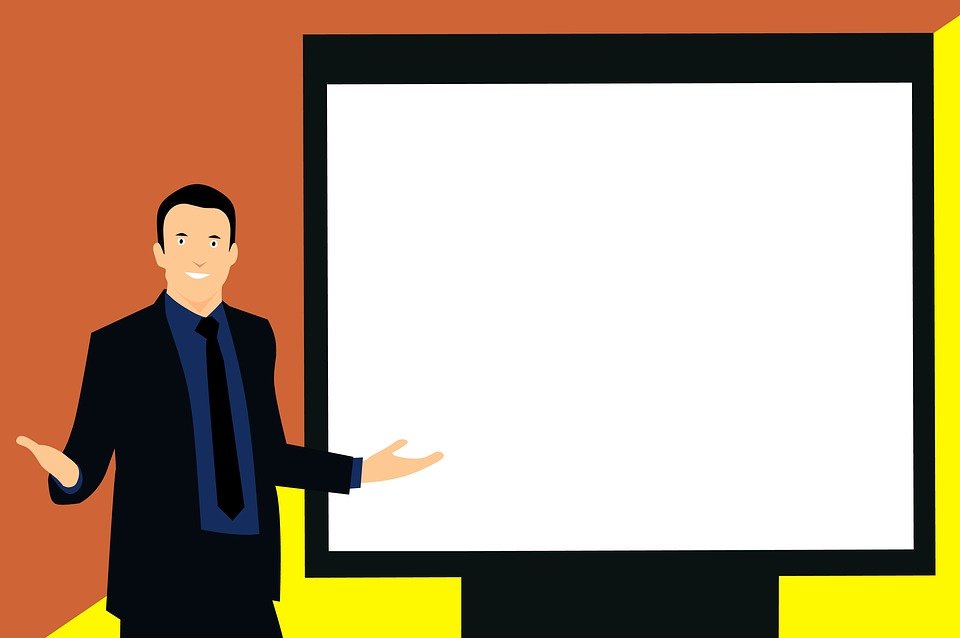 1.2.3
1.2.4
1.2.5
Πηγή | Άδεια Pixabay
Δράση 1.2.2
Συγκέντρωση των εργασιών για το σπίτι
1.2.1
1.1
Στόχοι
1.2
1.2.2
Θα συζητήσετε για τις σκέψεις που έγιναν κατά τη διάρκεια της εβδομάδας σχετικά με:
το περιεχόμενο της εκπαίδευσης
την αυτοαξιολόγηση υγείας
1.2.3
1.2.4
Τι θεωρήσατε πιο σημαντικό στην προηγούμενη συνεδρία;
Δυναμική Ομάδας — Συγκέντρωση των εργασιών για το σπίτι
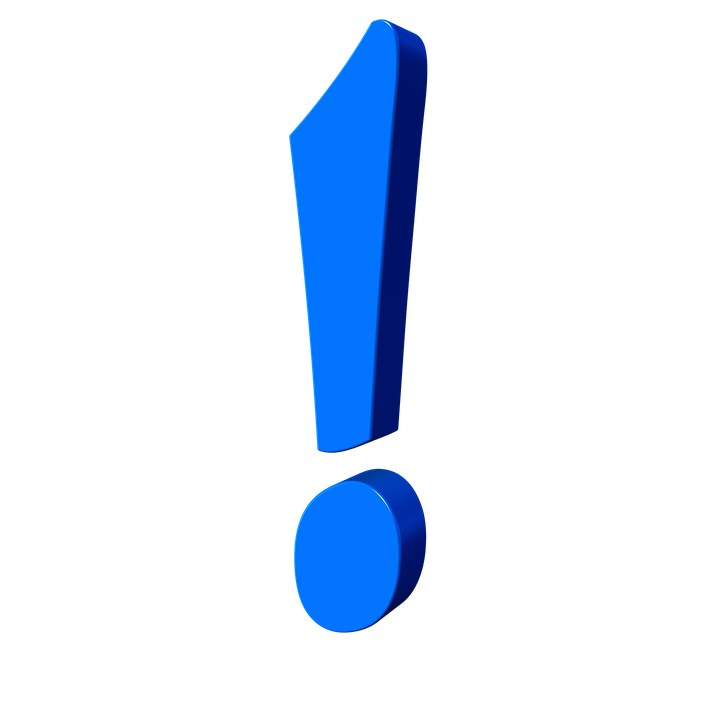 Ποια είναι η πιο σημαντική διάσταση του ψηφιακού αλφαβητισμού για εσάς;
Ποια είναι για εσάς τα πιο σχετικά/προβληματικά ζητήματα υγείας;
Πηγή | Άδεια Pixabay
Δράση 1.2.3
Πώς να διαχειριστείτε την υγεία σας
1.2.1
1.1
Στόχοι
1.2
1.2.2
Θα μάθετε πώς να διαχειρίζεστε την υγεία σας ακολουθώντας παραδείγματα άλλων ανθρώπων.
1.2.3
1.2.4
Παράδειγμα 1
Πρέπει να κλείσω ένα ραντεβού στο διαδίκτυο για να με δει ο γιατρός μου. Θα πάω στην ιστοσελίδα του κέντρου υγείας μου για να αναζητήσω το όνομα του γιατρού μου στον κατάλογο των επαγγελματιών υγείας.
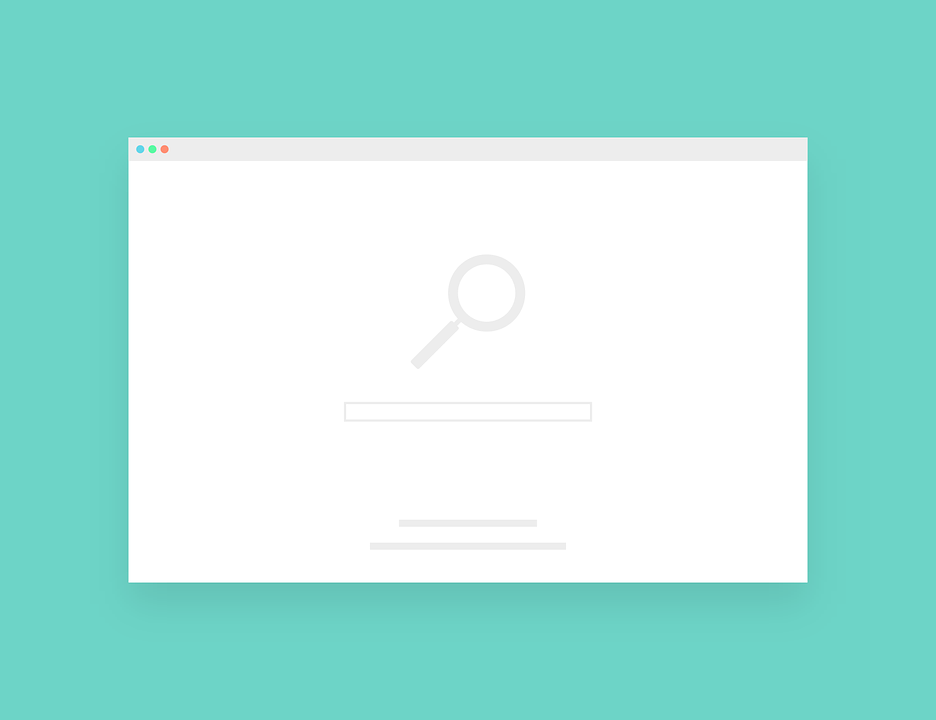 Πηγή | Άδεια Pixabay
Παράδειγμα 2
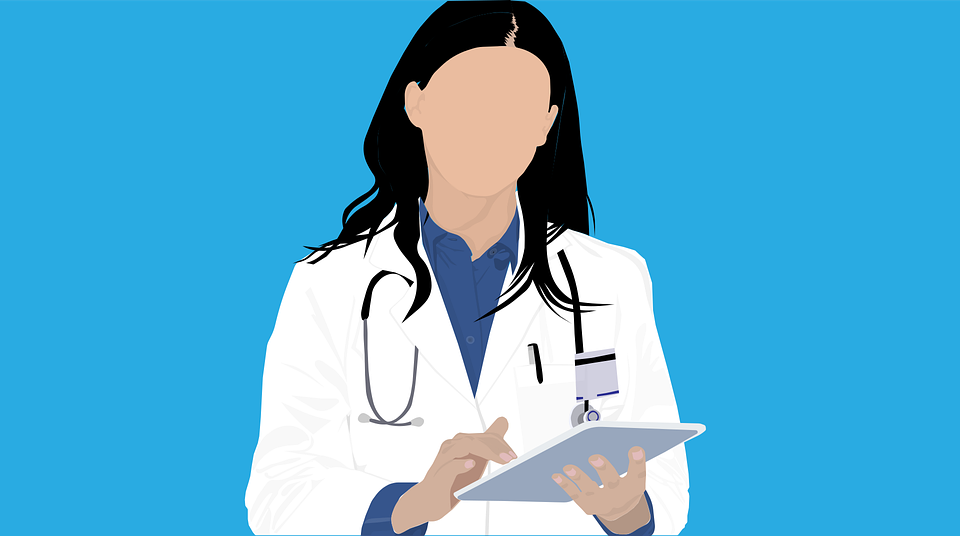 Θέλω να κλείσω ραντεβού με τον γιατρό μου στο διαδίκτυο, αλλά το κέντρο υγείας μου δεν έχει τη δική του ιστοσελίδα. Δεν μπορώ να κλείσω ραντεβού με το γιατρό μου για να με δει στην κλινική. Η μηχανή αναζήτησης δεν μπορεί να βρει αυτό που ψάχνω, μόνο το «Περιφερειακό Υπουργείο Υγείας» εμφανίζεται στα αποτελέσματα. Θα ψάξω στο διαδίκτυο για να πάω στο πλησιέστερο κέντρο υγείας και να ρωτήσω αν μπορώ να δω γιατρό.
Πηγή | Άδεια Pixabay
Παράδειγμα 3
Το κεφάλι μου πονάει πολύ. Θα κοιτάξω στο διαδίκτυο για να μάθω τι είδους πόνος μπορεί να είναι και τι χάπι πρέπει να πάρω. Είμαι βέβαιος ότι θα βρω πολλές πληροφορίες επαγγελματικού επιπέδου. Βρίσκω πολλά φόρουμ όπου οι άνθρωποι μοιράζονται τις εμπειρίες τους από ασθένειες και θεραπείες που έχουν λάβει. Υπάρχει ένα άτομο που λέει ότι πήρε το «Diazepam» για 20 ημέρες και πήγε πολύ καλά. Νομίζω ότι θα κάνω το ίδιο. Είμαι σίγουρος ότι ο πόνος θα φύγει και θα μπορέσω να συνεχίσω τις δραστηριότητές μου ως συνήθως.
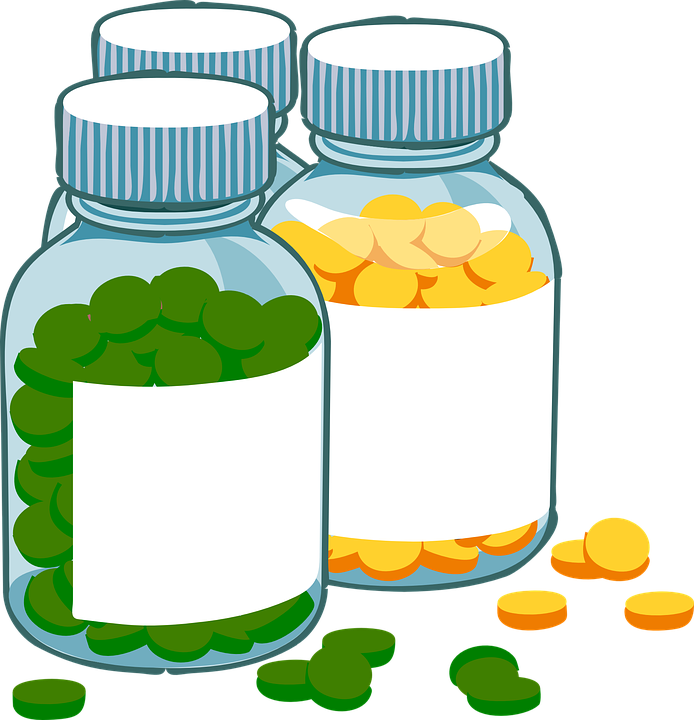 Πηγή | Άδεια Pixabay
Παράδειγμα 4
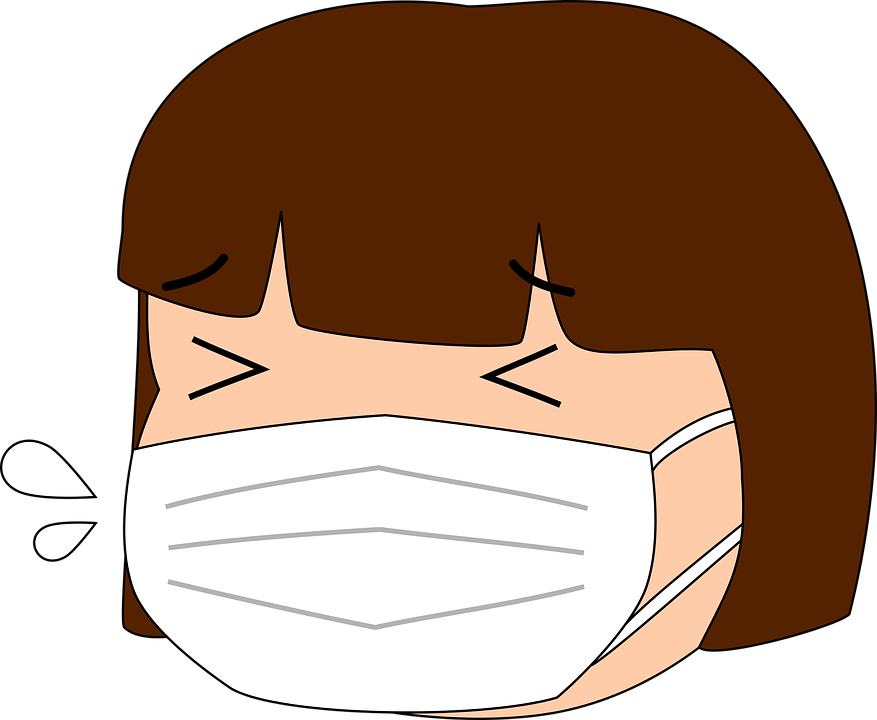 Η κόρη μου ξύπνησε σήμερα με λίγο βήχα και πονόλαιμο, αλλά χωρίς πυρετό. Θα την πάω άμεσα στο νοσοκομείο κοντά στο σπίτι μου για να την φροντίσει ένας γιατρός.
Πηγή | Άδεια Pixabay
Δράση 1.2.4
Κλείσιμο — ανασκόπηση
1.2.1
1.1
Στόχοι
1.2
1.2.2
Θα σας παρασχεθούν περίληψη και διευκρινίσεις σχετικά με πιθανές αμφιβολίες και ερωτήσεις.
1.2.3
1.2.4
Πηγή | Άδεια Pixabay
ΠΕΡΙΛΗΨΗ
ΔΙΕΥΚΡΙΝΙΣΕΙΣ
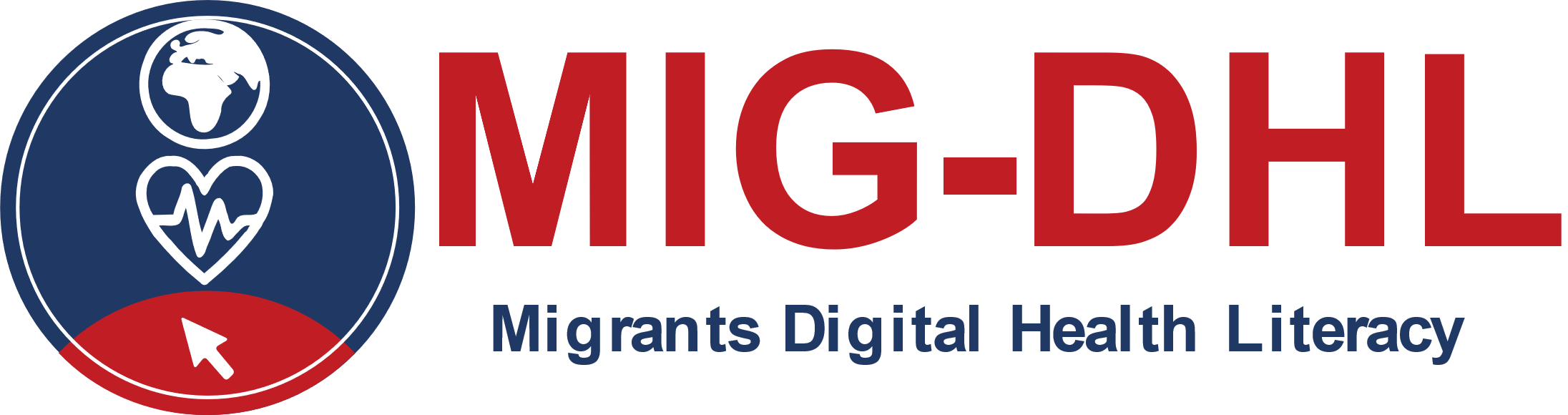 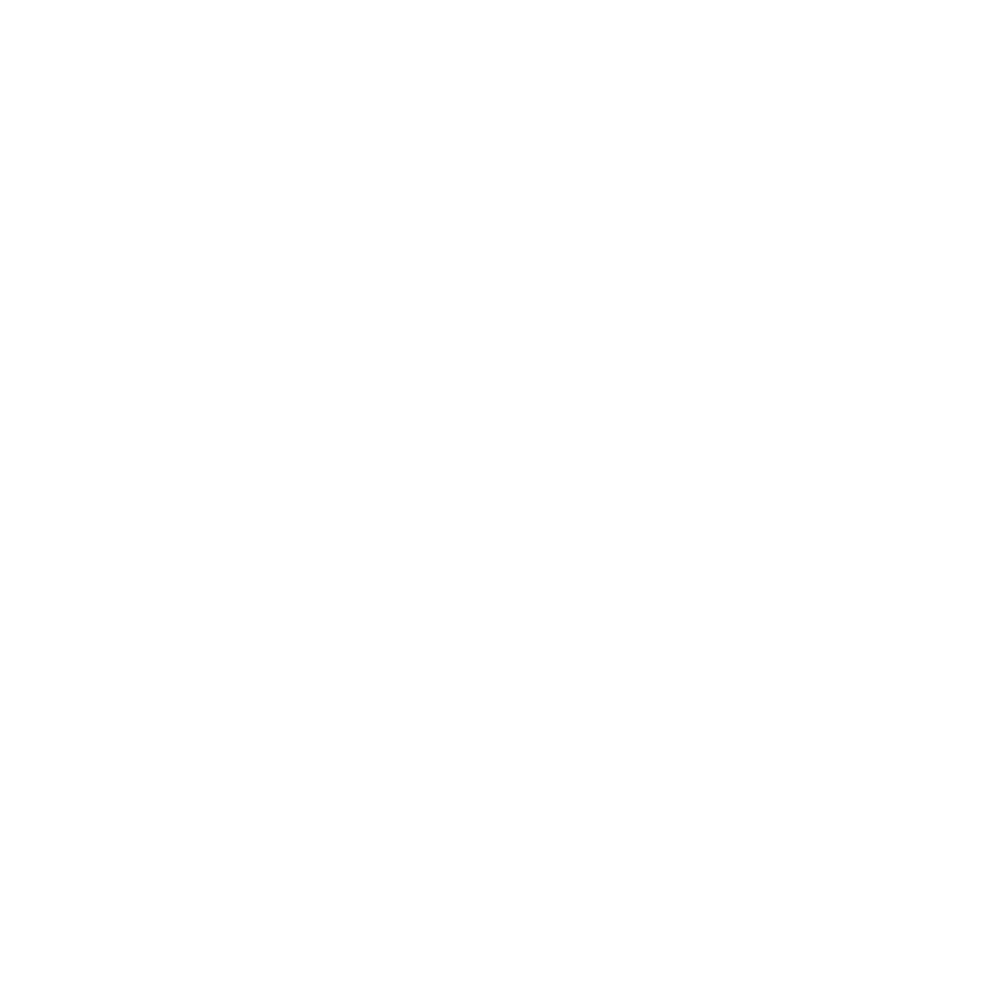 Συγχαρητήρια!
Έχετε ολοκληρώσει αυτήν την ενότητα!
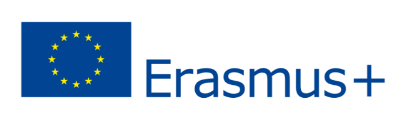 Η υποστήριξη της Ευρωπαϊκής Επιτροπής για την παραγωγή της παρούσας δημοσίευσης δεν αποτελεί έγκριση του περιεχομένου που αντικατοπτρίζει μόνο τις απόψεις των συγγραφέων και η Επιτροπή δεν μπορεί να θεωρηθεί υπεύθυνη για οποιαδήποτε χρήση των πληροφοριών που περιέχονται σε αυτήν.